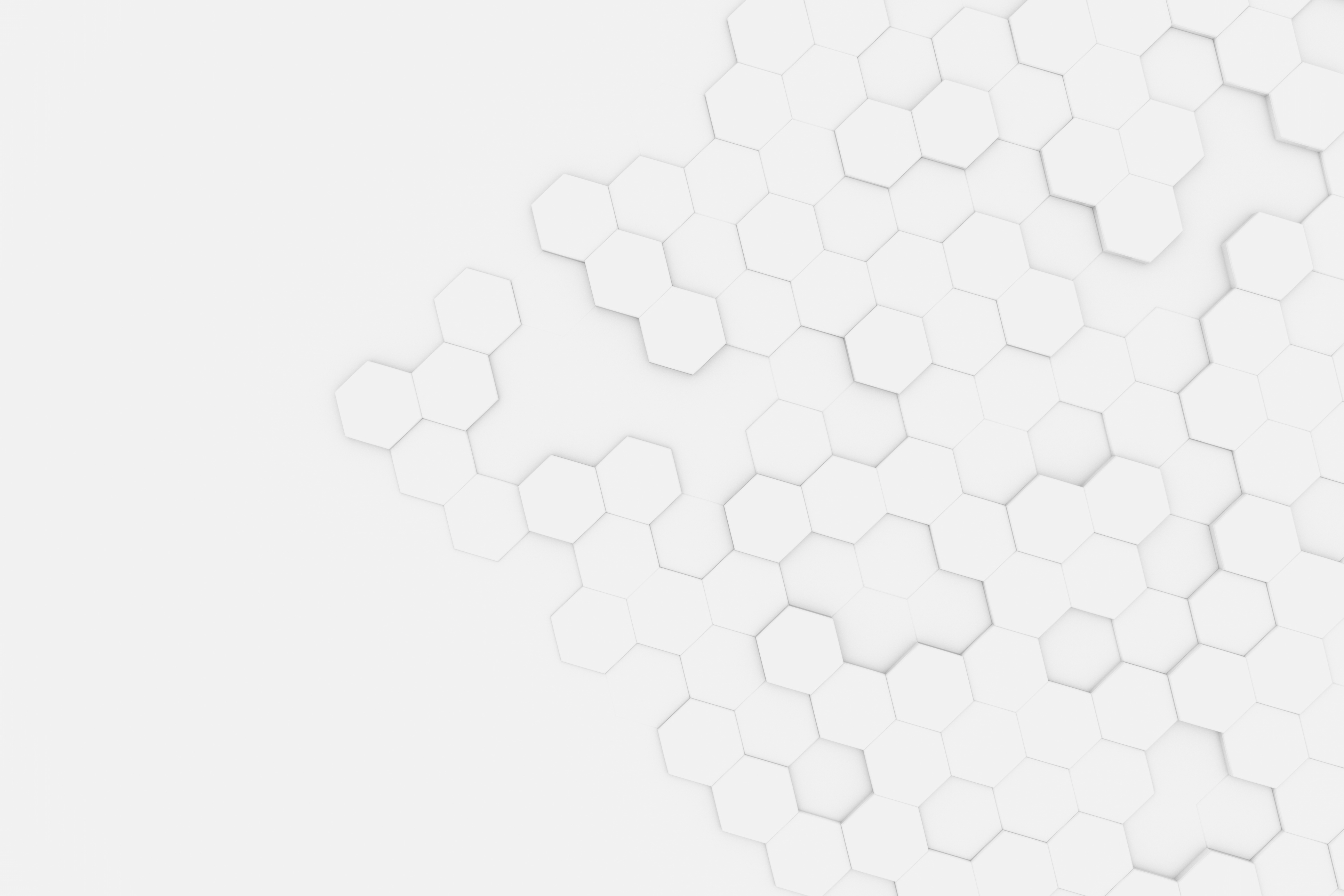 A3 Root Cause Analysis Template
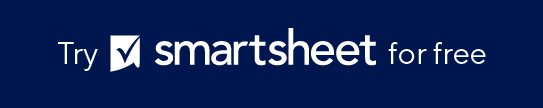 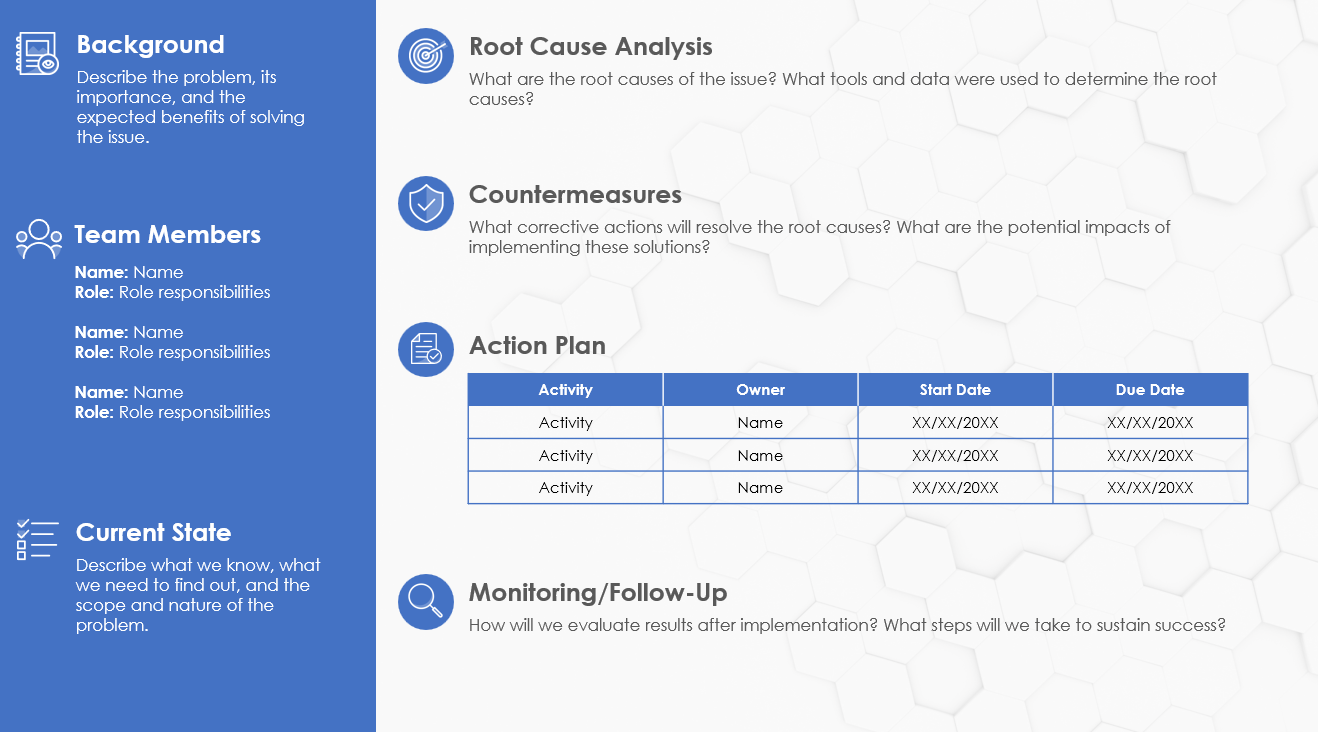 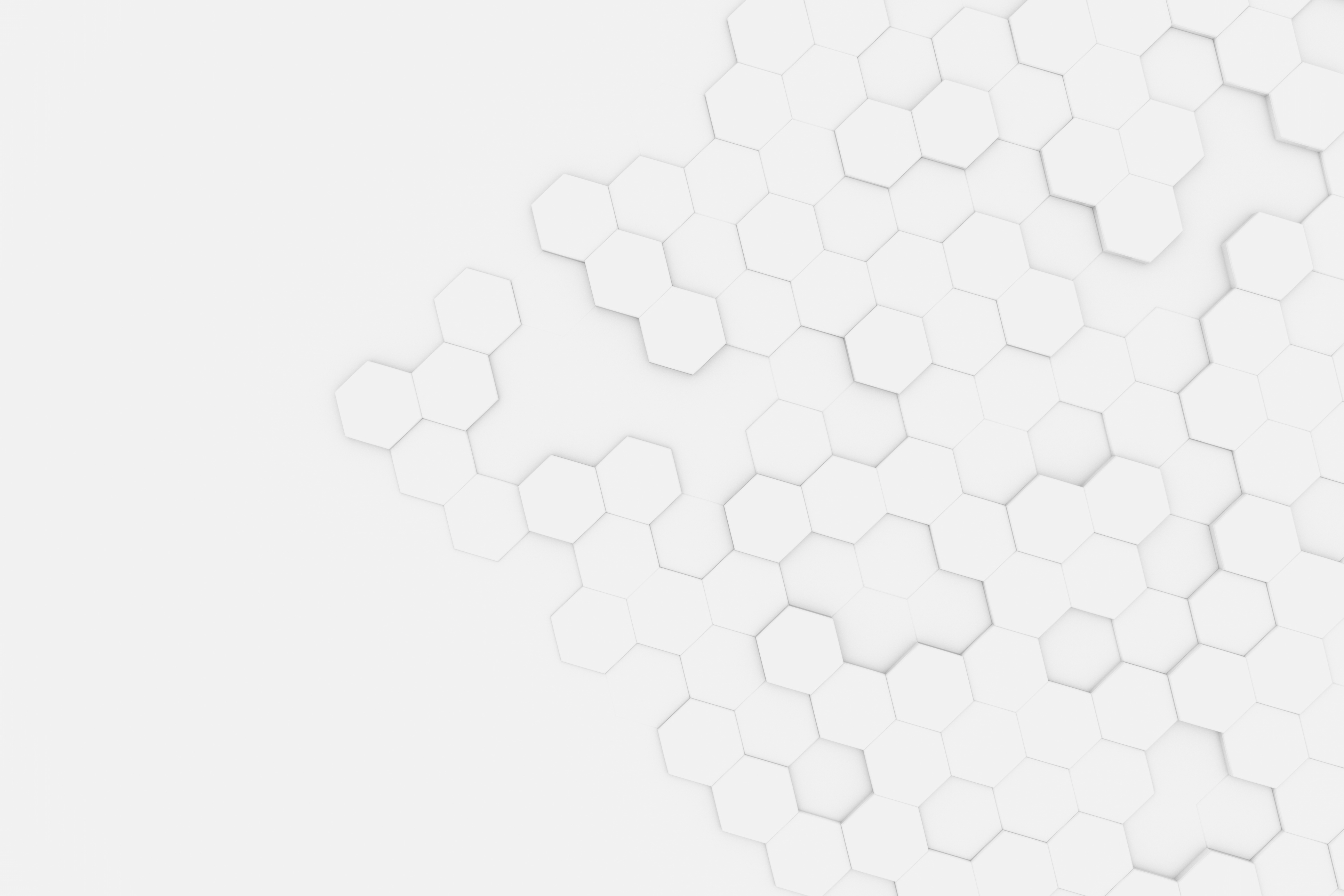 Background
Describe the problem, its importance, and the expected benefits of solving the issue.
Root Cause Analysis
What are the root causes of the issue? What tools and data were used to determine the root causes?
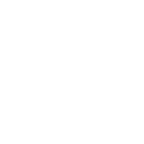 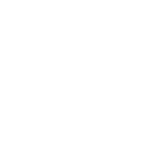 Countermeasures
What corrective actions will resolve the root causes? What are the potential impacts of implementing these solutions?
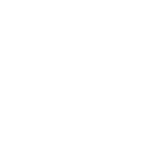 Team Members

Name: Name
Role: Role responsibilities

Name: Name
Role: Role responsibilities

Name: Name
Role: Role responsibilities
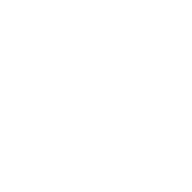 Action Plan
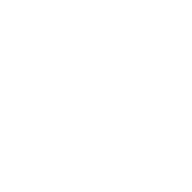 Current State
Describe what we know, what we need to find out, and the scope and nature of the problem.
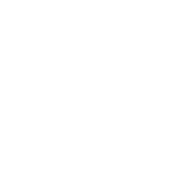 Monitoring/Follow-Up
How will we evaluate results after implementation? What steps will we take to sustain success?
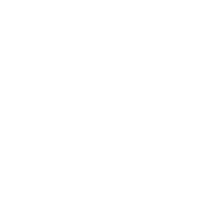